ACTIVE
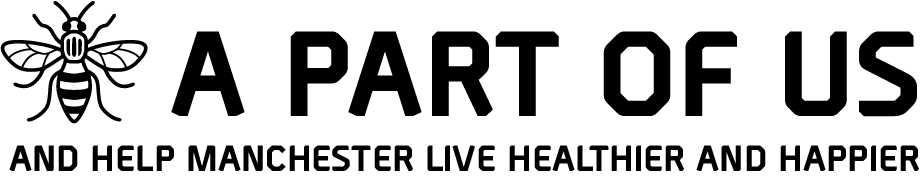 Support and resources for Manchester schools
SUPPORTING YOU TO BE MORE ACTIVE
These anxious and unusual times bring unforeseen difficulties. With everyone spending a lot more time at home, it could have a significantly negative impact on Manchester’s physical, mental and emotional well-being. We don’t want that to happen.

It has therefore never been more important to provide trusted advice and guidance on the ‘what’ and the ‘how’ to support and encourage everyone to manage their well-being and move more.

Across Manchester, we’re promoting daily messages of support, inspiration, guidance and updates to the city around physical activity and moving more across our Facebook, Twitter & Instagram channels – tagging in #MCRactive. 

If you don’t do so already, follow and connect with us and pass this message to anyone wanting to stay informed and supported.
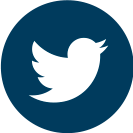 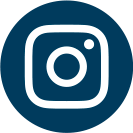 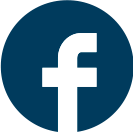 Social Messages
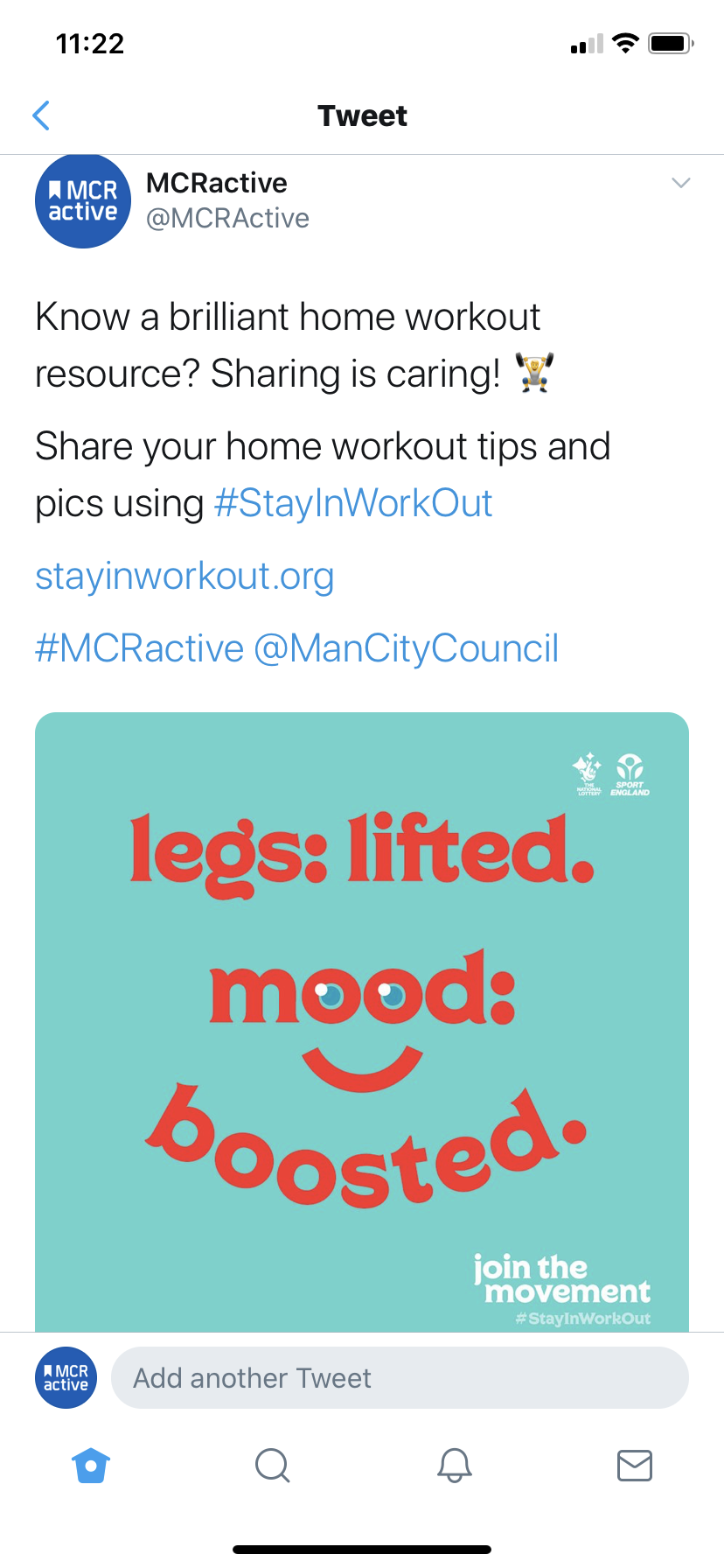 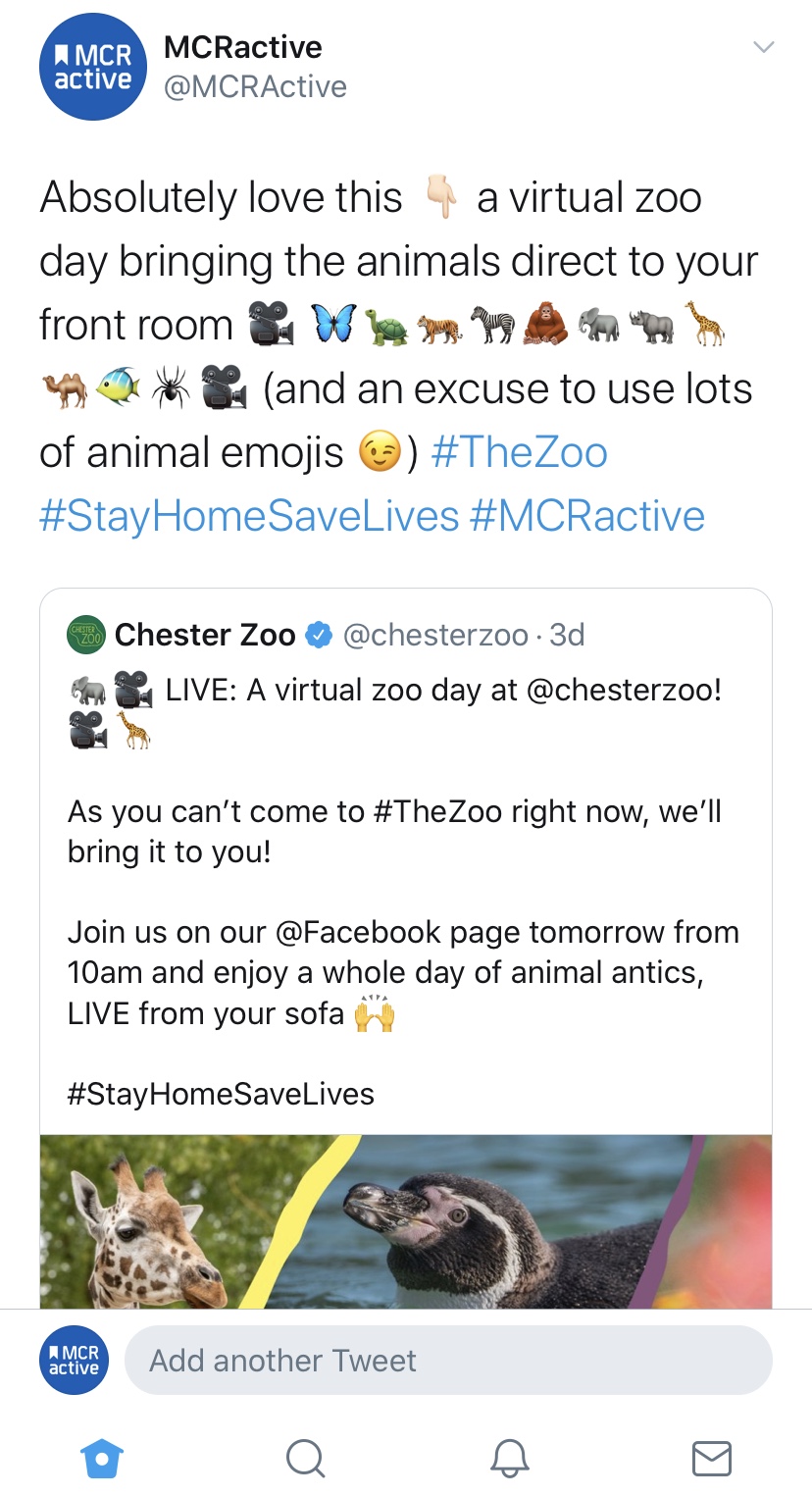 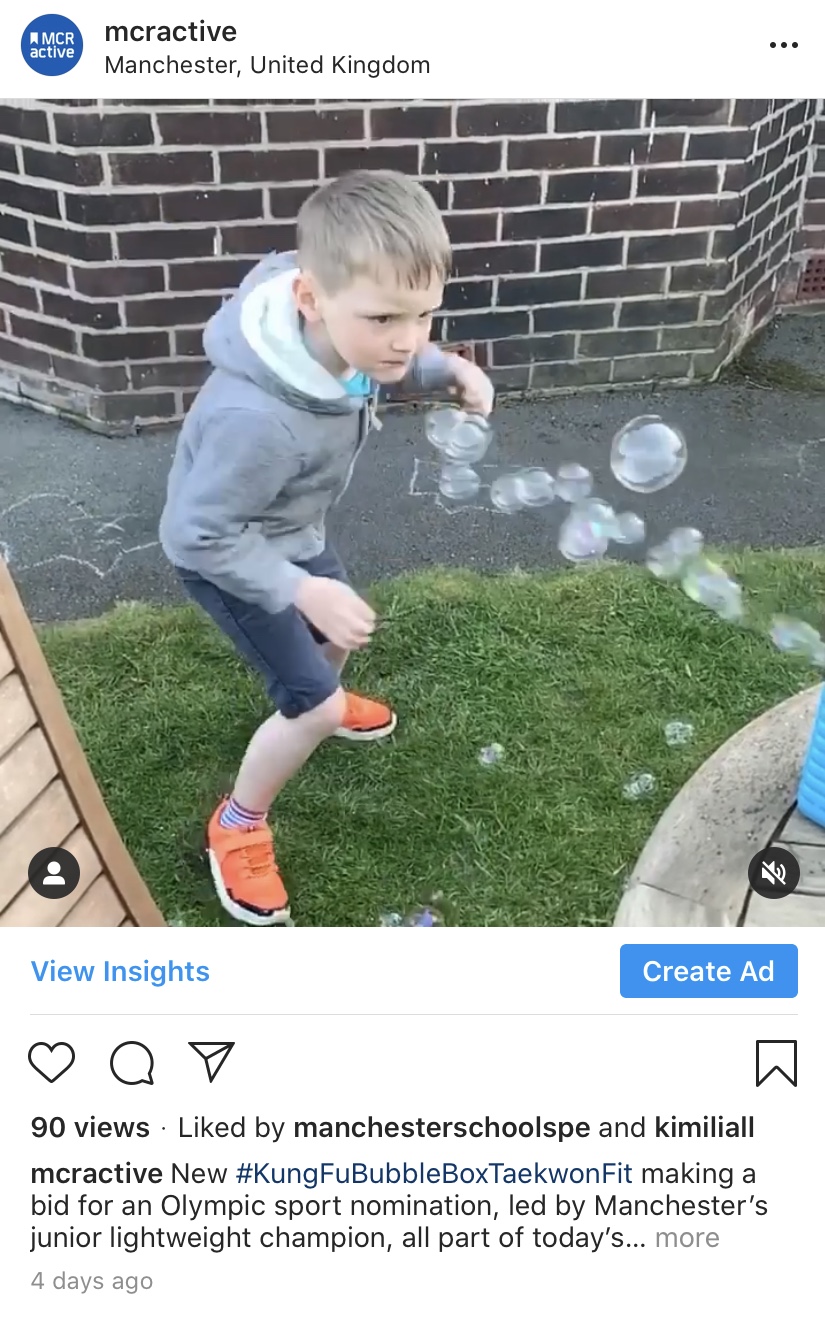 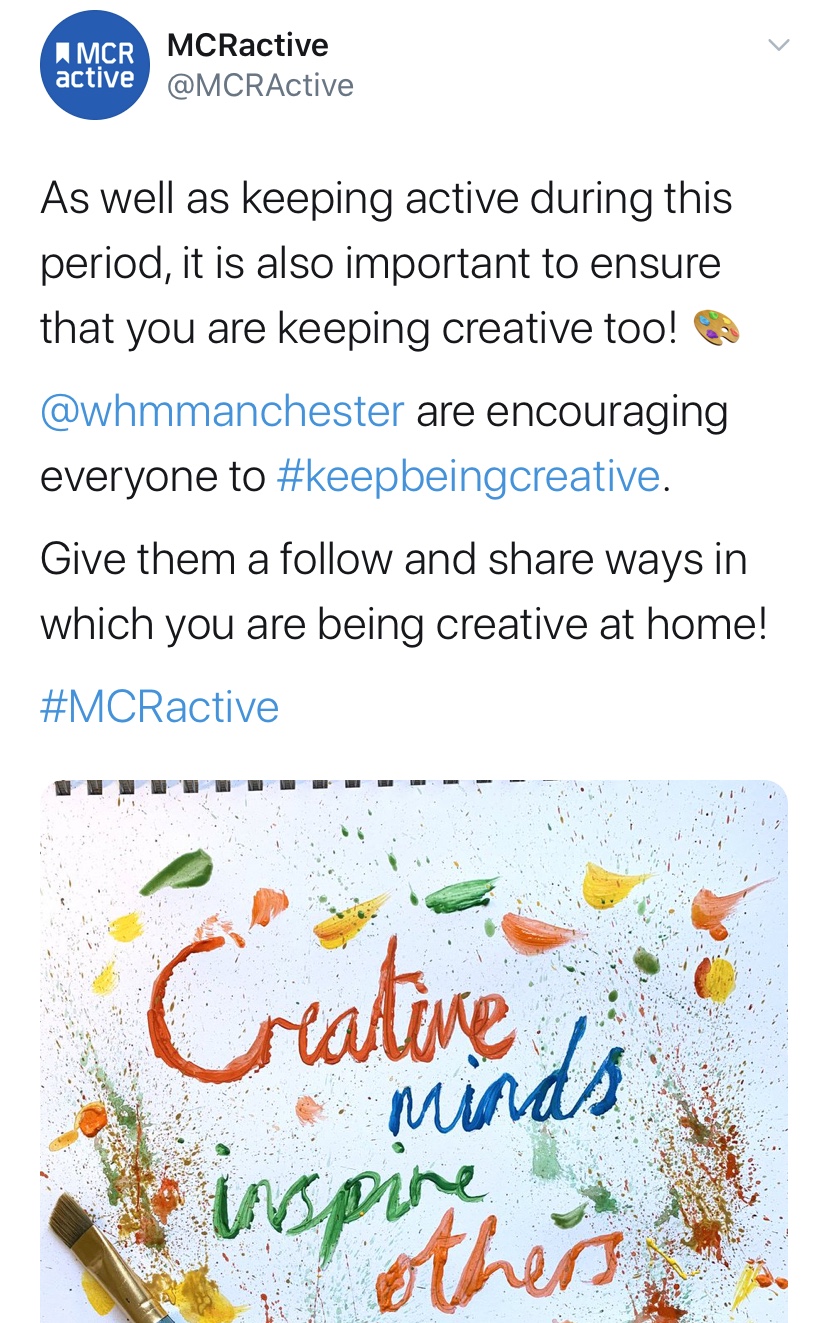 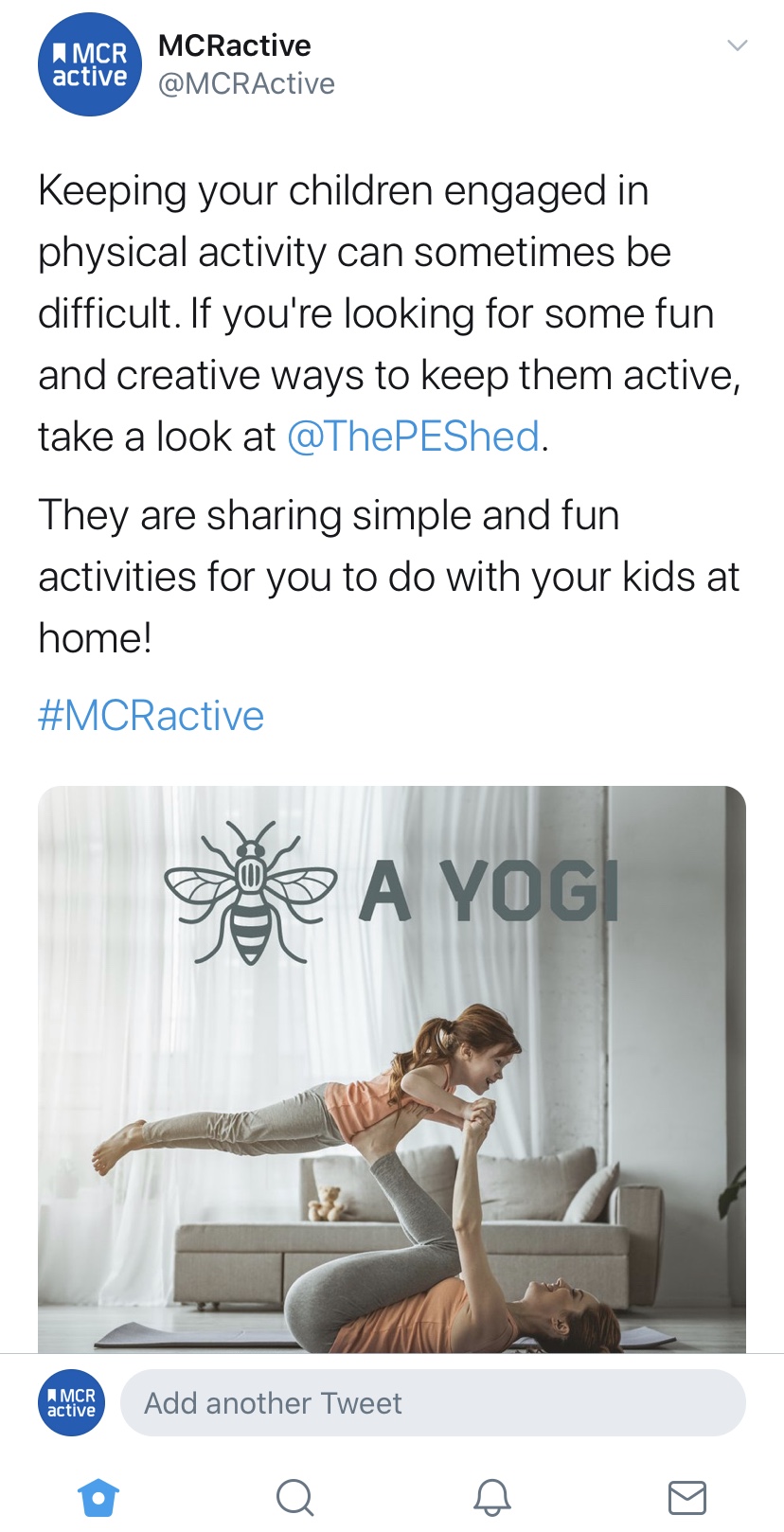 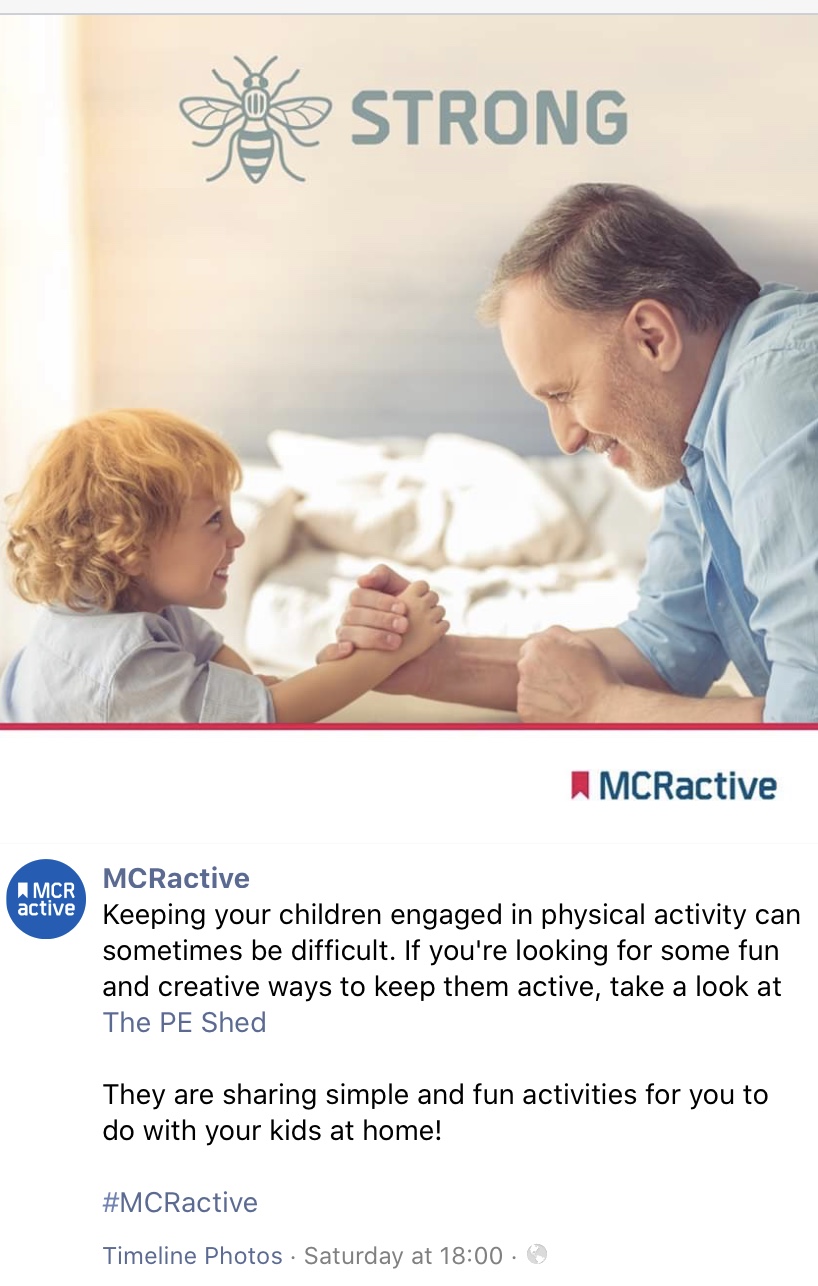 SHARE YOUR CONTENT
We’d also love to hear from you with the innovative ways on how Mancunians are being active to share with others.

If you have content to share – be that a short video, image, creative idea or message, MCRactive are happy to receive this either direct by sending to: info@mcractive.com or you can connect and share through their social channels. 

Now, more than ever, is the time for us to be proactive around our levels of physical activity whilst recognising and sharing those small moments of happiness in our days.

Stay safe, move more when and where you can, widen and embrace your virtual social connections, and look after yourself and your loved ones. 

We can do this!
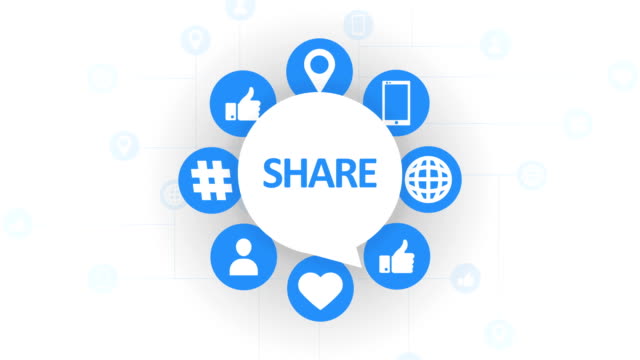 YouTube Links
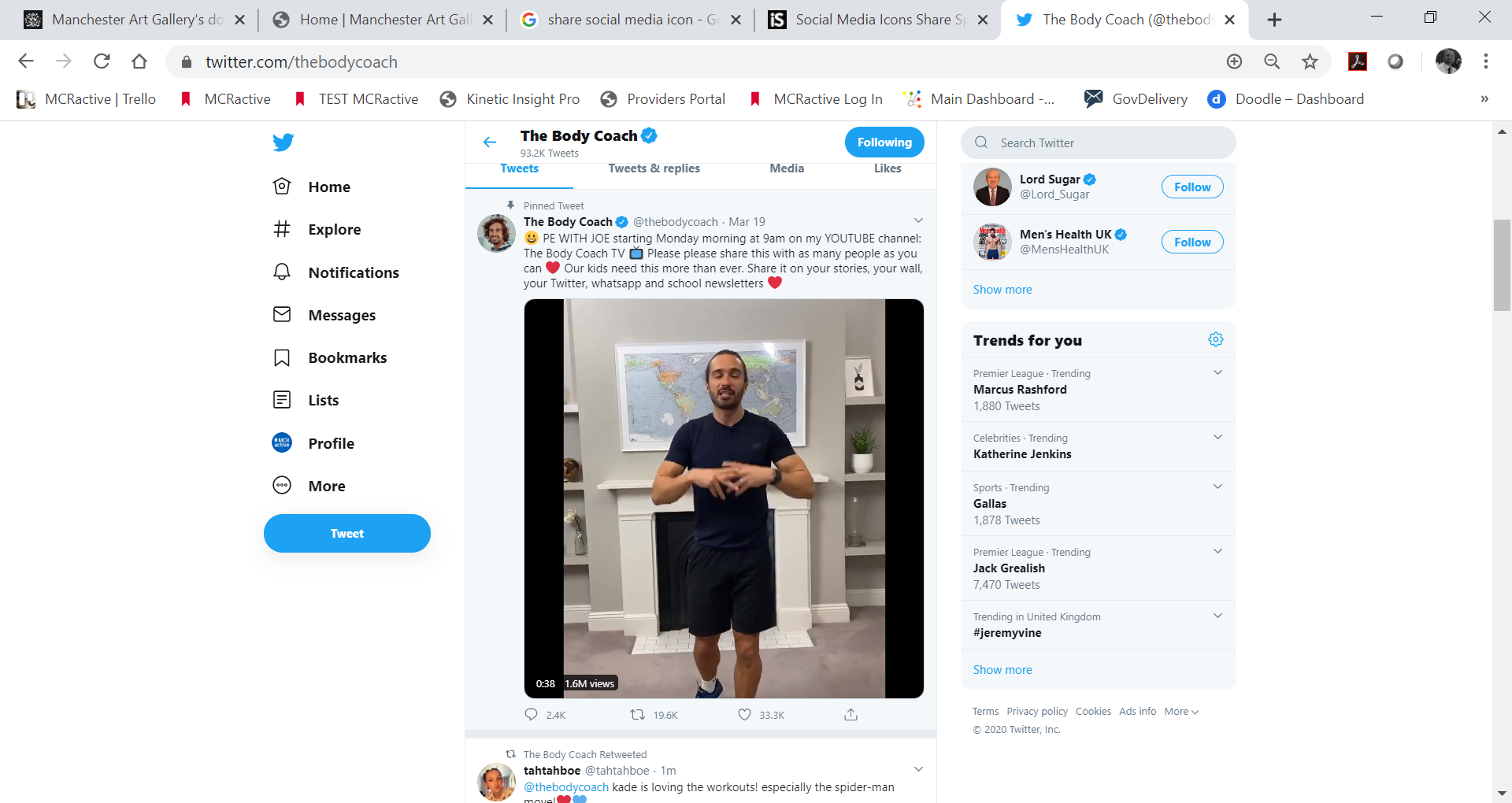 Along with the rest of the nation, we’ve been sharing and promoting the P.E session with the Body Coach

Morning P.E session - Joe Wicks LIVE active workout - https://www.youtube.com/user/thebodycoach1 

CBeebies – Andy's Wild Workouts - https://www.youtube.com/watch?v=DqAOMrZkht0 

Healthy Futures – Fun Games - https://www.youtube.com/channel/UC080YLDsIDdHBgYDYenP3Zg?view_as=subscriber 

Please send on any other links or content you have found useful for sharing
Sport England
Stay in, work out
Sport England have launched a tips, advice and guidance campaign on how to keep or get active in and around your home. 

https://www.sportengland.org/stayinworkout

Join the Movement and use #StayInWorkOut to share how you're getting active during this time.

Keeping Active at Home - https://www.sportengland.org/news/how-stay-active-while-youre-home
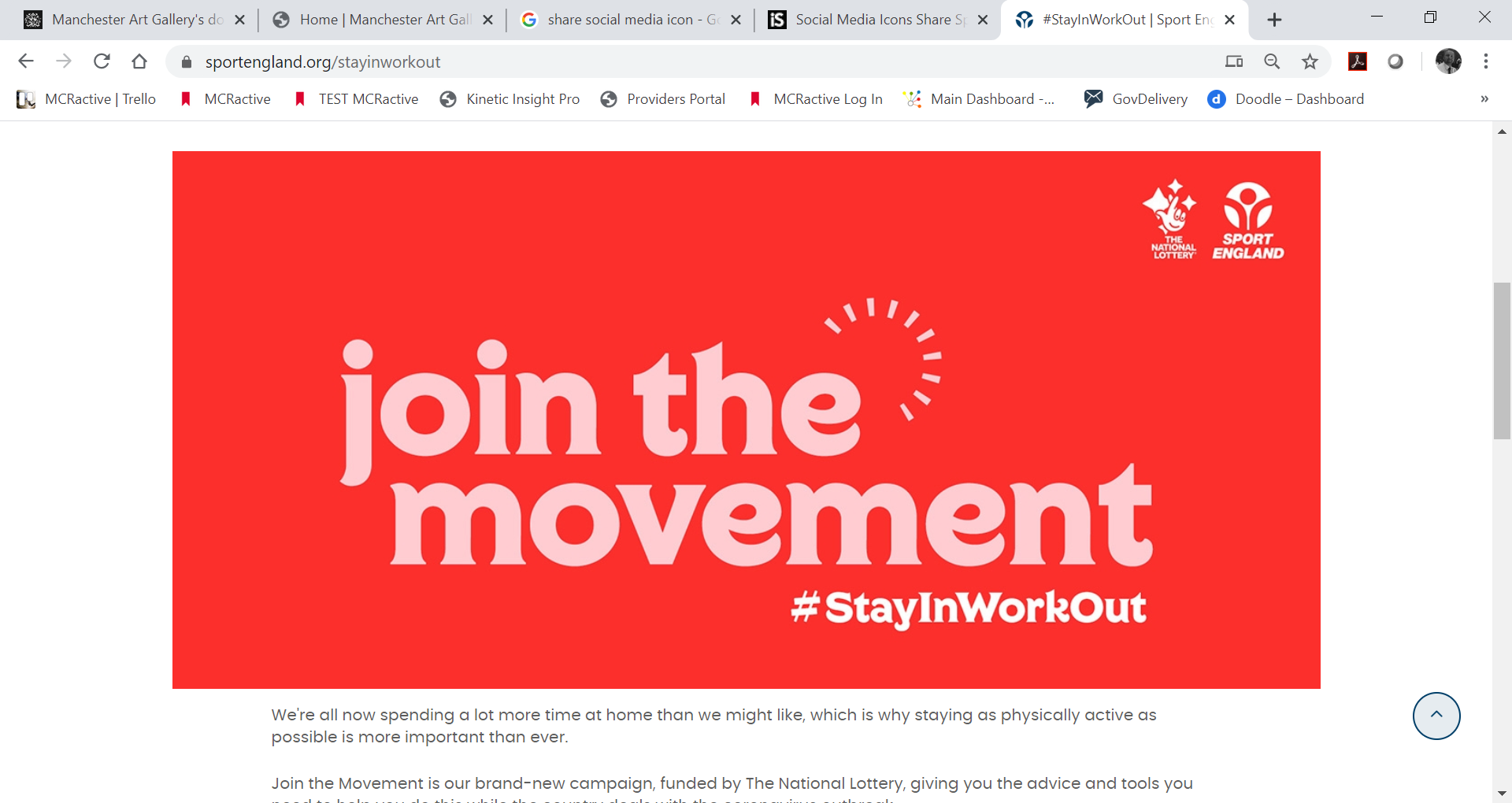 Youth Sport Trust
Free online learning & physical activity resources - https://www.youthsporttrust.org/free-home-learning-resources-0
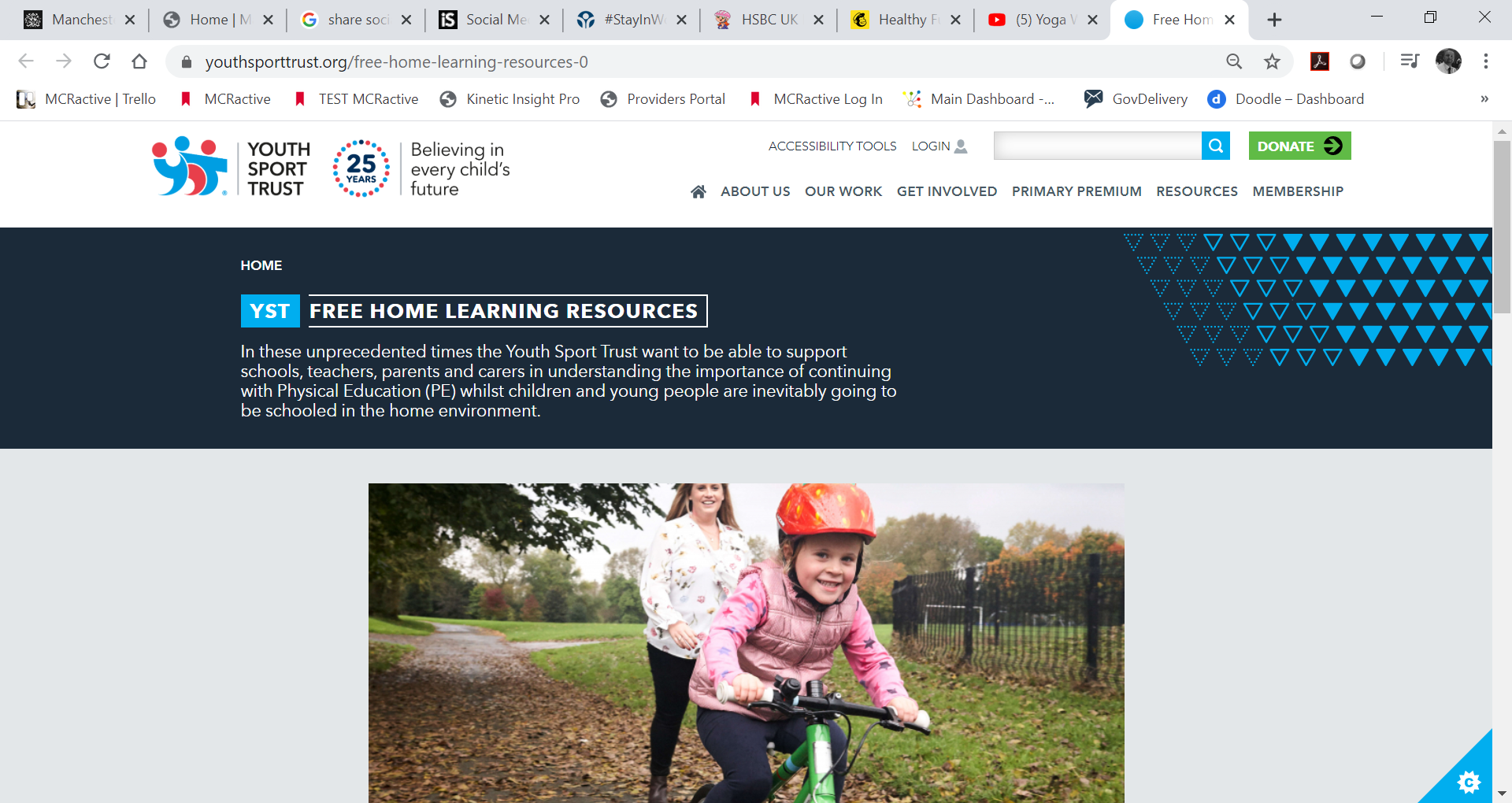 GCSE / BTEC / RSL Resources
Within Her Eyes - YouTube videos to support BTEC Component 1 - https://www.youtube.com/playlist?list=PLJehfcMUHPzri7jN_k-alBSqemEsi5w69 

Emancipation of Expressionism - http://boyblueent.com/?page_id=16352 

Shadows - https://www.phoenixdancetheatre.co.uk/production/shadows/ 

Infra – 
https://learning-platform.roh.org.uk/unit/infra/%20Choreographer%20site%20https://waynemcgregor.com/
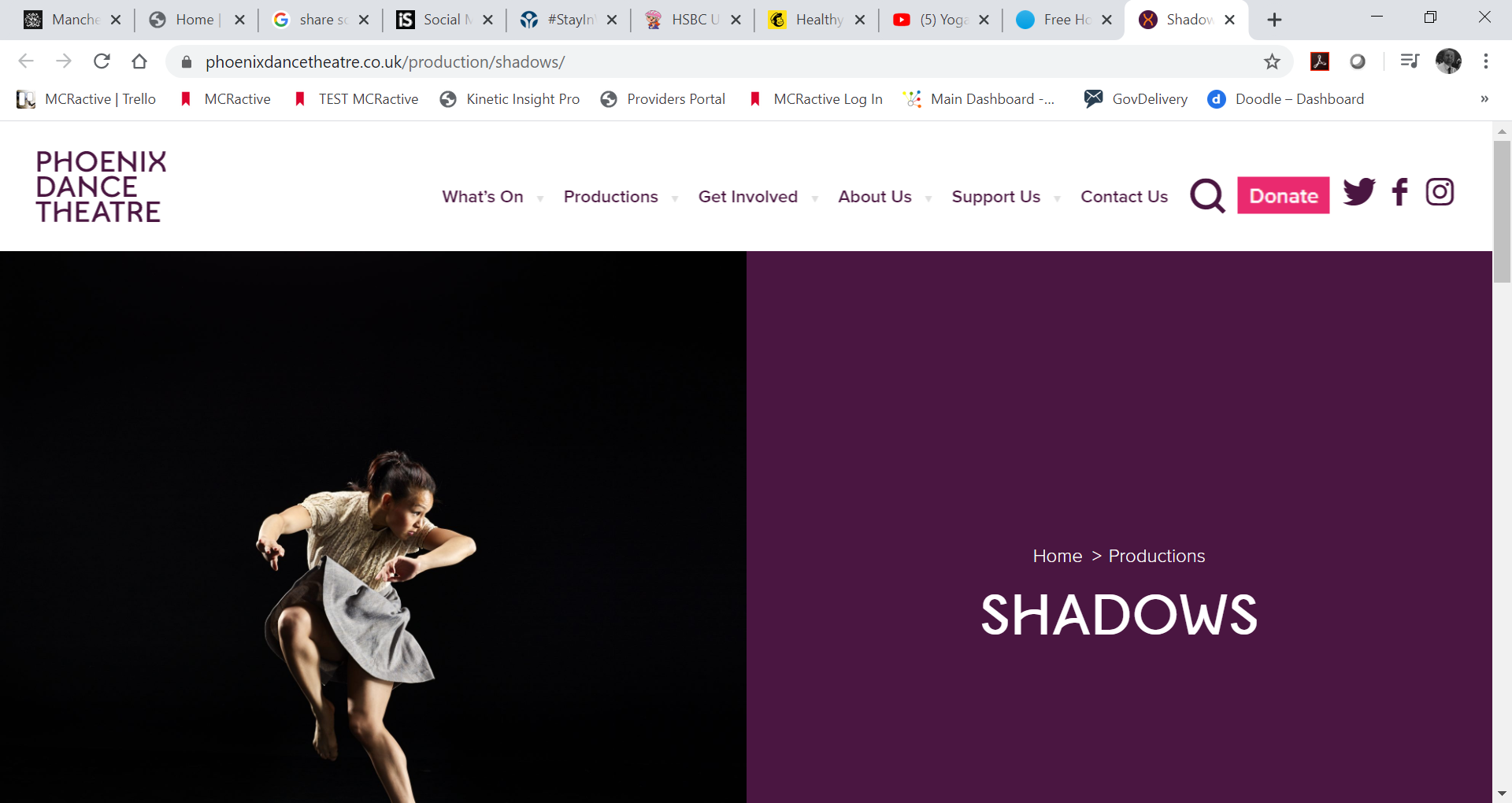 Facebook Links
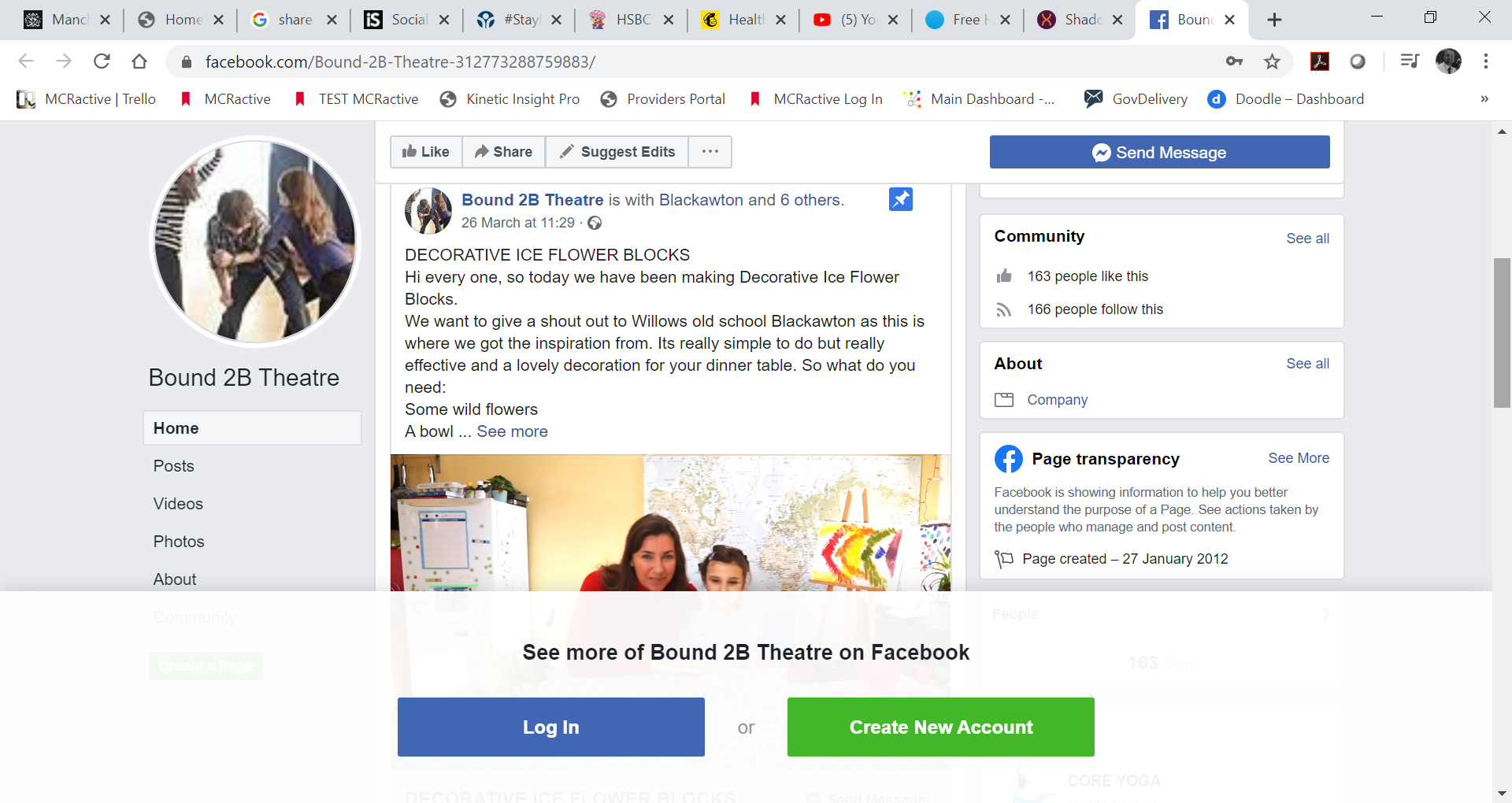 Creative home school ideas - https://www.facebook.com/Bound-2B-Theatre-312773288759883/

Please send on any other links or content you have found useful for sharing
BBC Teach
All kinds of resources for teaching various subjects, including P.E for pupils at Key Stage 1 and Key Stage 2 - https://www.bbc.co.uk/teach/primary/zd7p47h 

Physical Education KS2: Street dance - https://www.bbc.co.uk/teach/class-clips-video/physical-education-ks1-ks2-street-dance-masterclass-on-b-boying-and-footwork/zkmf47h
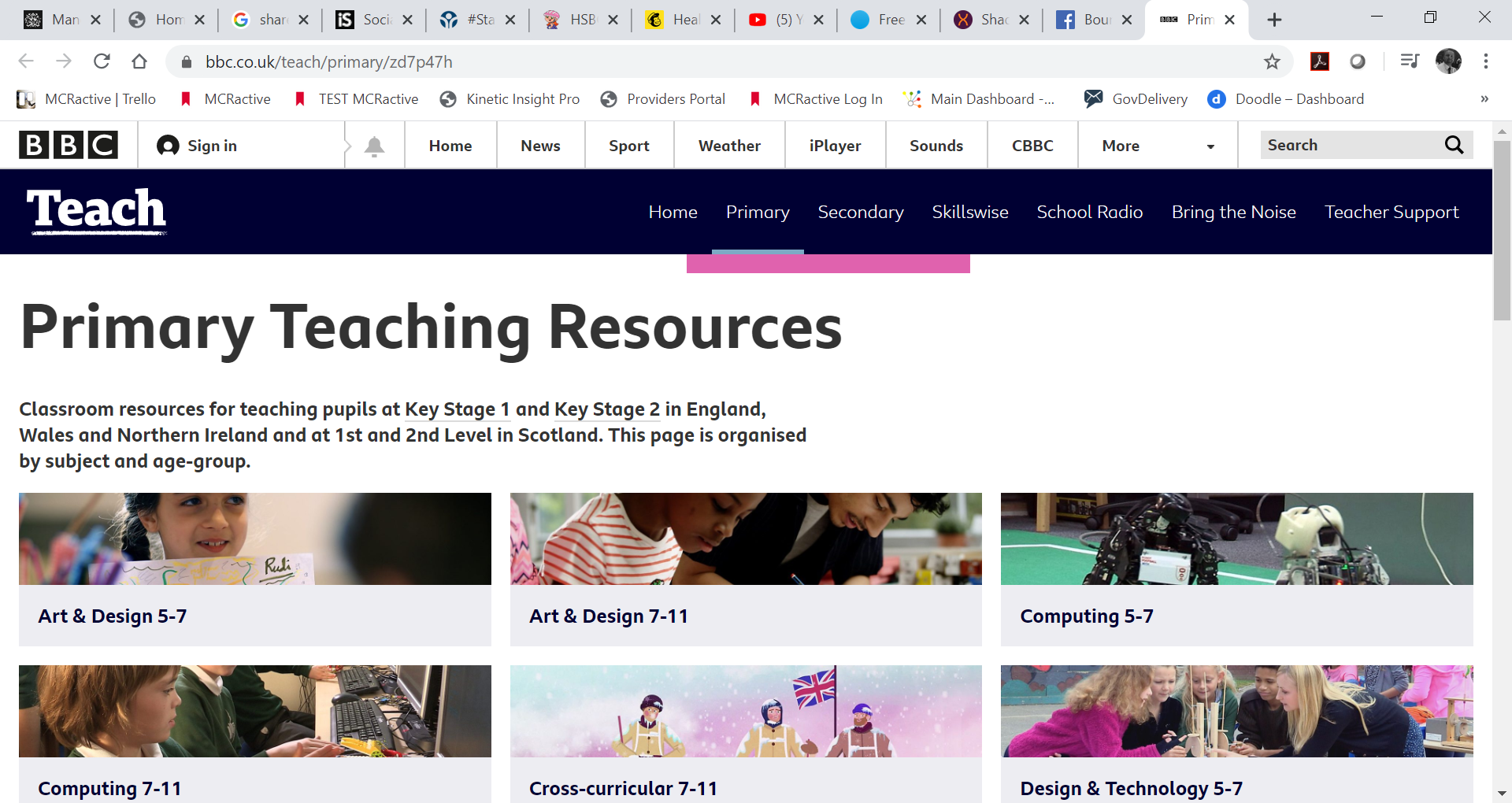 School Dance
Online Resource with Youtube links to various dance & wellbeing tutorials -  https://t.co/syfeV55RuL?ssr=true 

11 + dance strength and conditioning program - https://www.strengthmotionmind.com/11-dance 

Yoga & Dance at home - https://www.youtube.com/channel/UC_LDd2BYU5TwJGcBw3gbStA/videos 

Online Gaga Classes - https://www.youtube.com/channel/UC_LDd2BYU5TwJGcBw3gbStA/videos 

Online Yoga classes - https://www.youtube.com/user/yogawithadriene
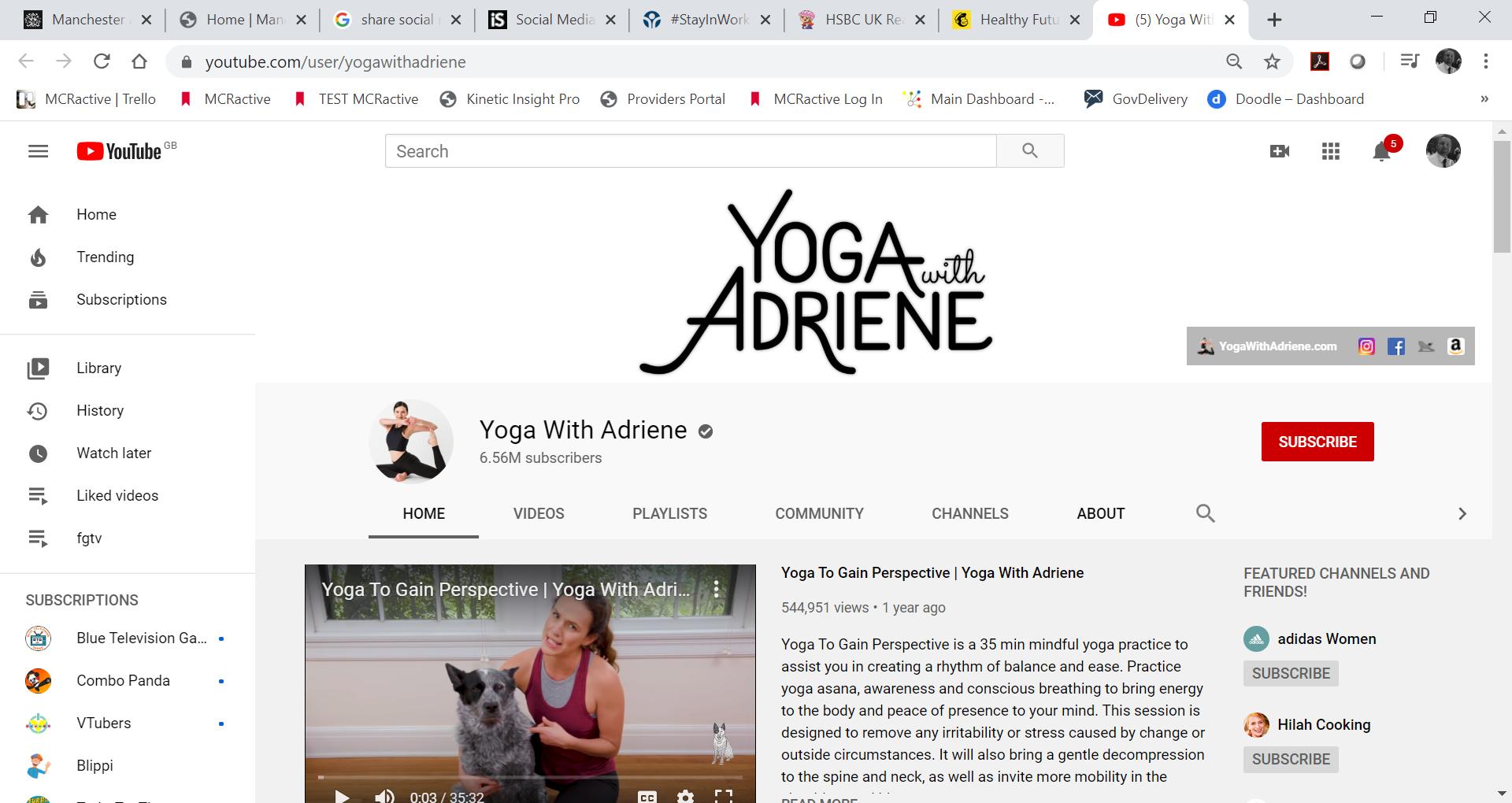 Healthy Futures
Food and activity log plus daily exercise videos - https://healthyfutures.us4.list-manage.com/subscribe?u=35a57192e9ec6a559eaaa6cf9&id=492f01d6de
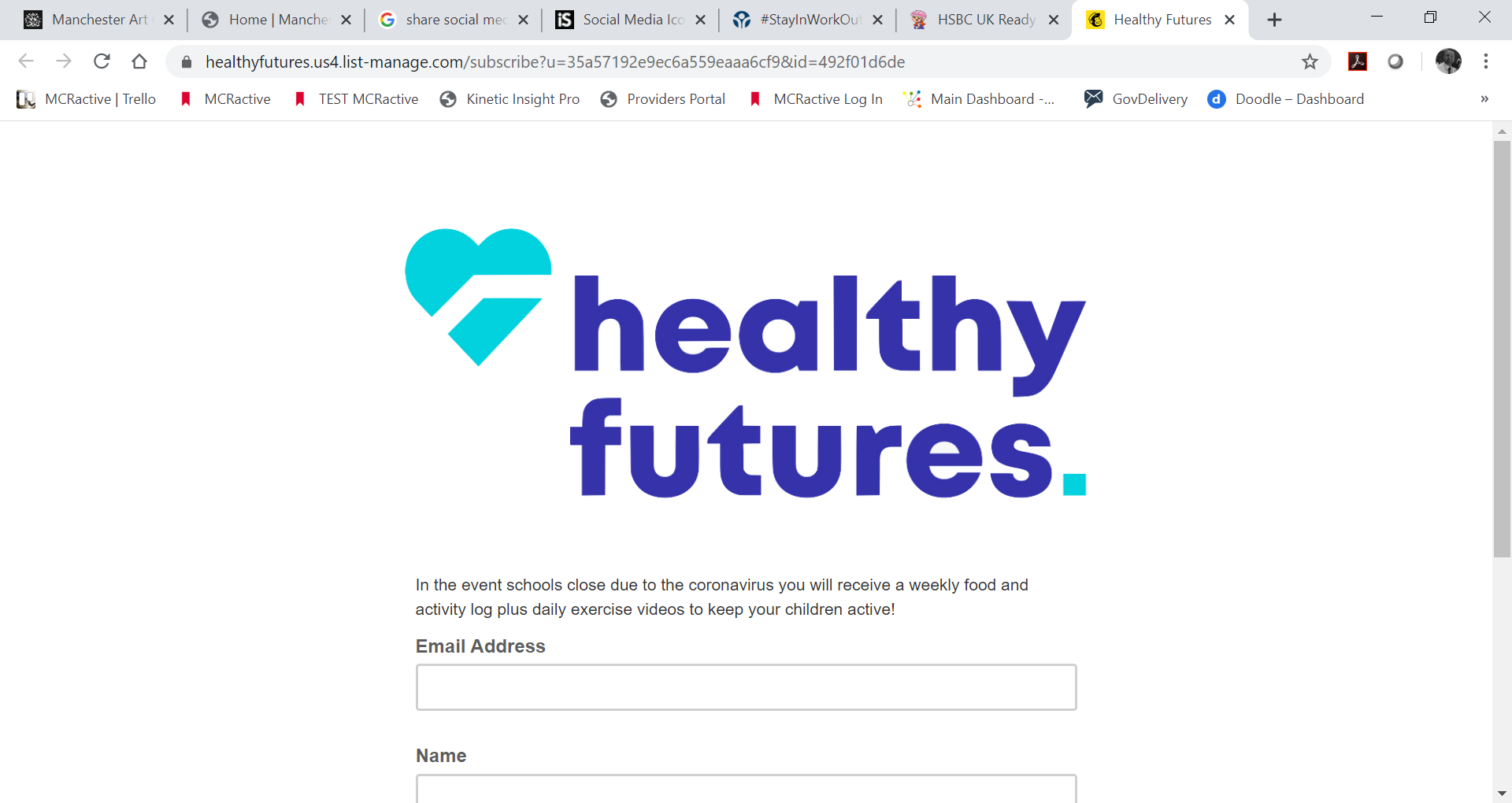 British Cycling
Ready Set Ride – lots of videos available to share and free app for parents etc to teach children to ride their bike through games and fun activities.
www.readysetride.co.uk 

Go-Ride – our North West Go-Ride team are publishing regular videos on their Facebook page aimed at cyclists but many are accessible to everyone too. @John Wych (copied in) will be able to provide more details of their content.
https://www.facebook.com/NorthWestGoRide/ 

We also have our set of Commute Smart videos that can be shared
https://www.britishcycling.org.uk/commuting 

And some bike maintenance videos too
https://www.britishcycling.org.uk/knowledge/bike-kit/maintenance
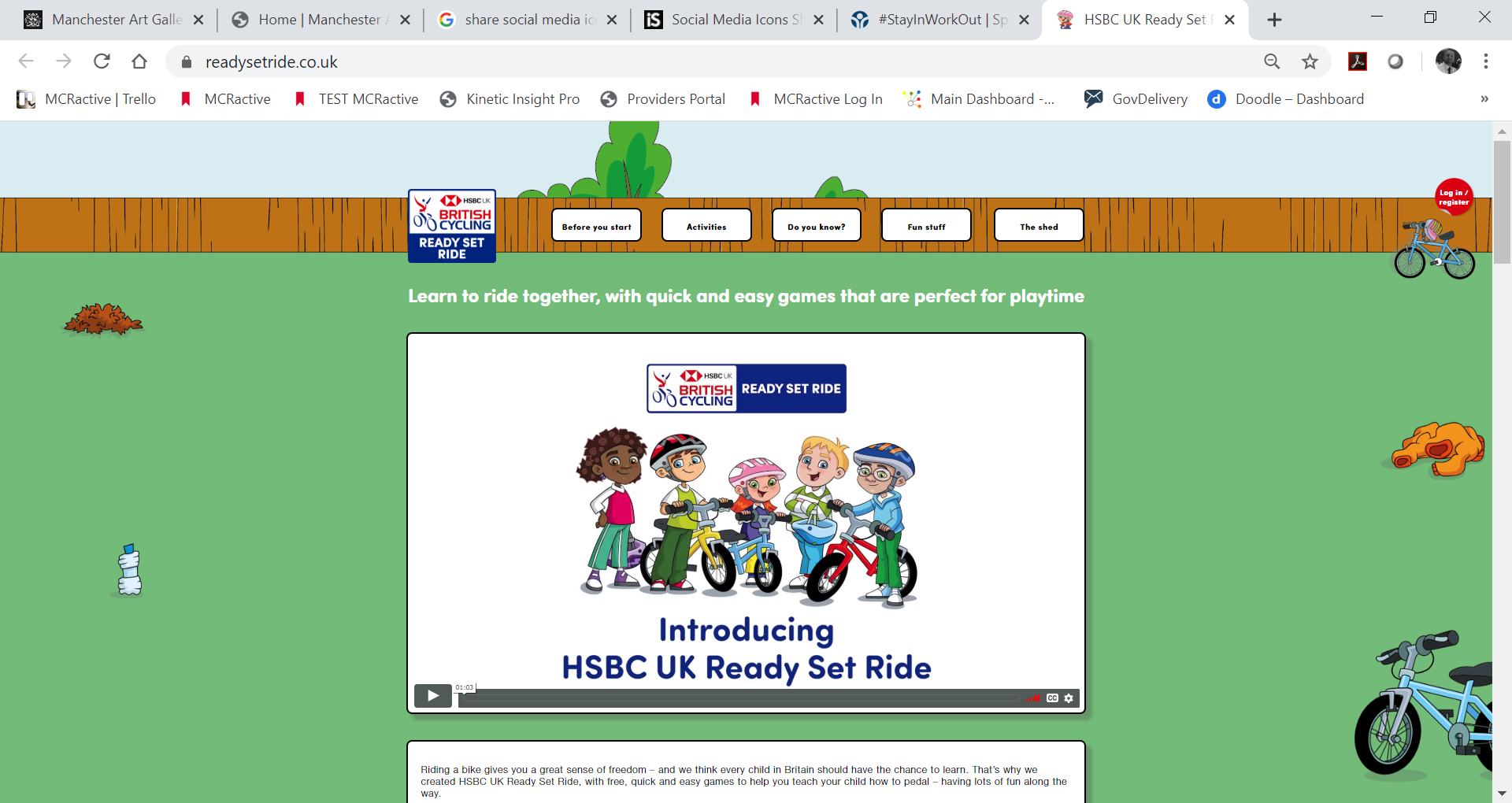 Thank-you
Nathan Kirwan
Active Schools Program Lead
n.kirwan@mcractive.com
+44 0161 974 7841
MCRactive
Head office: c/o National Squash Centre & Regional Arena, 
Etihad Campus, Gate 13, Rowsley Street, Manchester M11 3FF.

Office: 0161 223 2244                     Email: info@mcractive.com
Company Registration no. 03747112  Registered Address - PO Box 532, Town Hall, Manchester M60 2LA